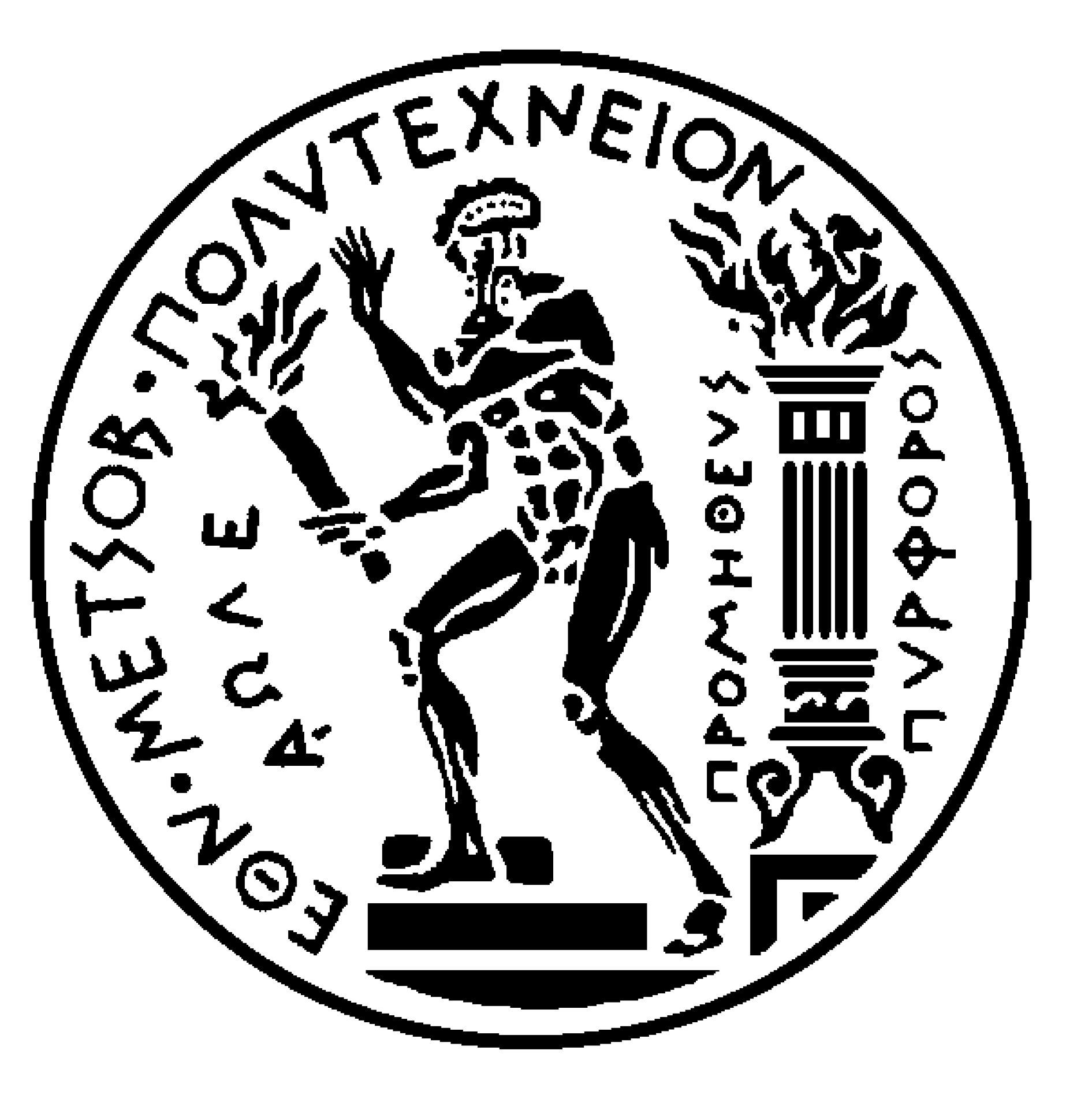 Evaluation of the parameters of poly(butylene succinate) enzymatic polymerizationC. I. Gkountela, D. N. Markoulakis, D. M. Korres, S. N. Vouyiouka*Laboratory of Polymer Technology, School of Chemical Engineering, National Technical University of Athens, Greece, (*mvuyiuka@central.ntua.gr)
Introduction
Poly(butylene succinate) (PBS) is a bio-based and biodegradable polyester, that can be used in numerous applications, especially in the biomedical sector [1,2]. Even though green polymerization routes such as biocatalysis are being developed [3,4], there is a very limited literature on the enzymatic synthesis of PBS and in most of the works where high-molecular-weight PBS is produced, several drawbacks may impede the process scaling up. On that basis, an eco-friendly, solvent-free, enzyme-based process for the production of PBS was applied and the most important process parameters were evaluated.
Experimental part
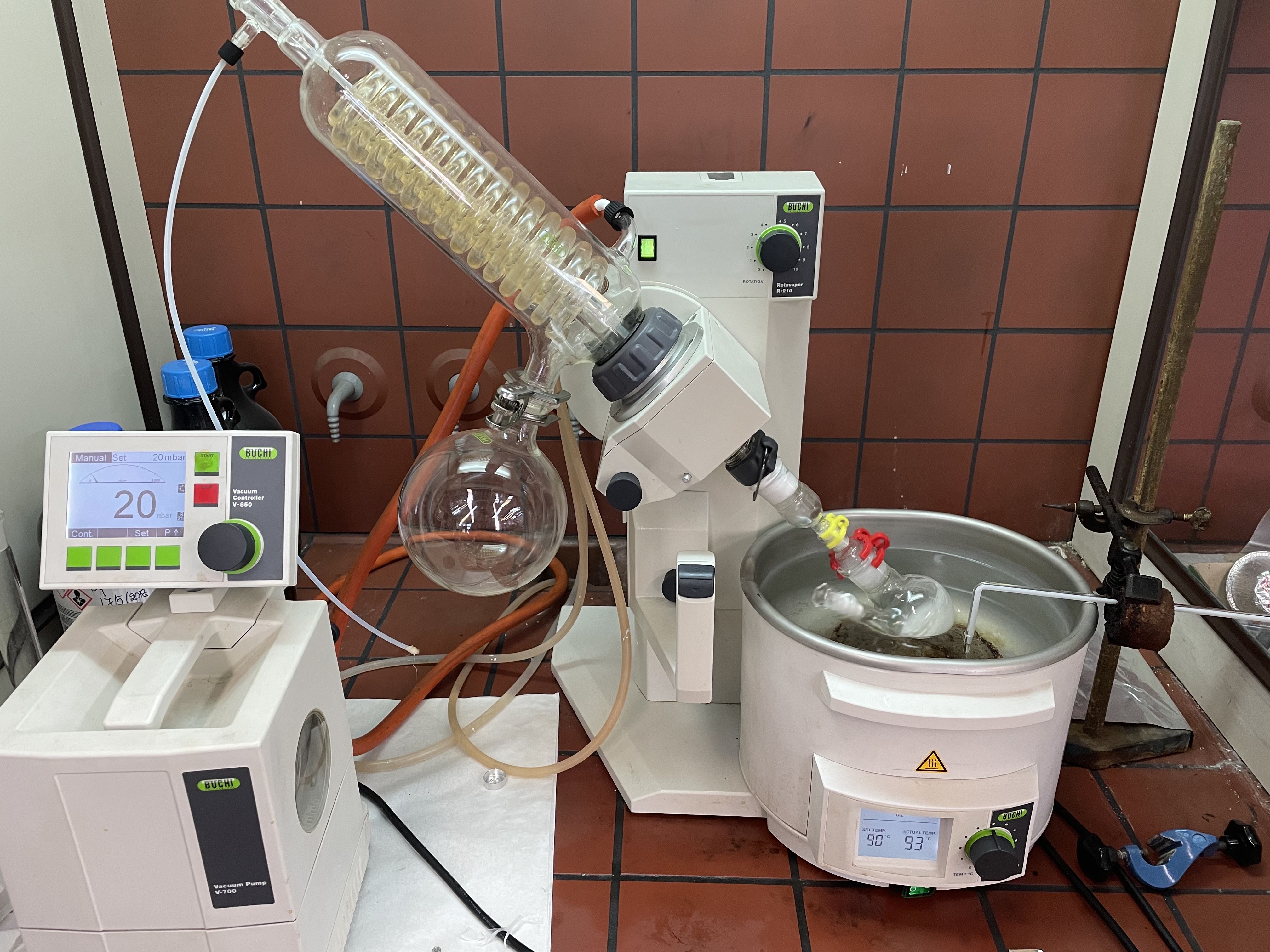 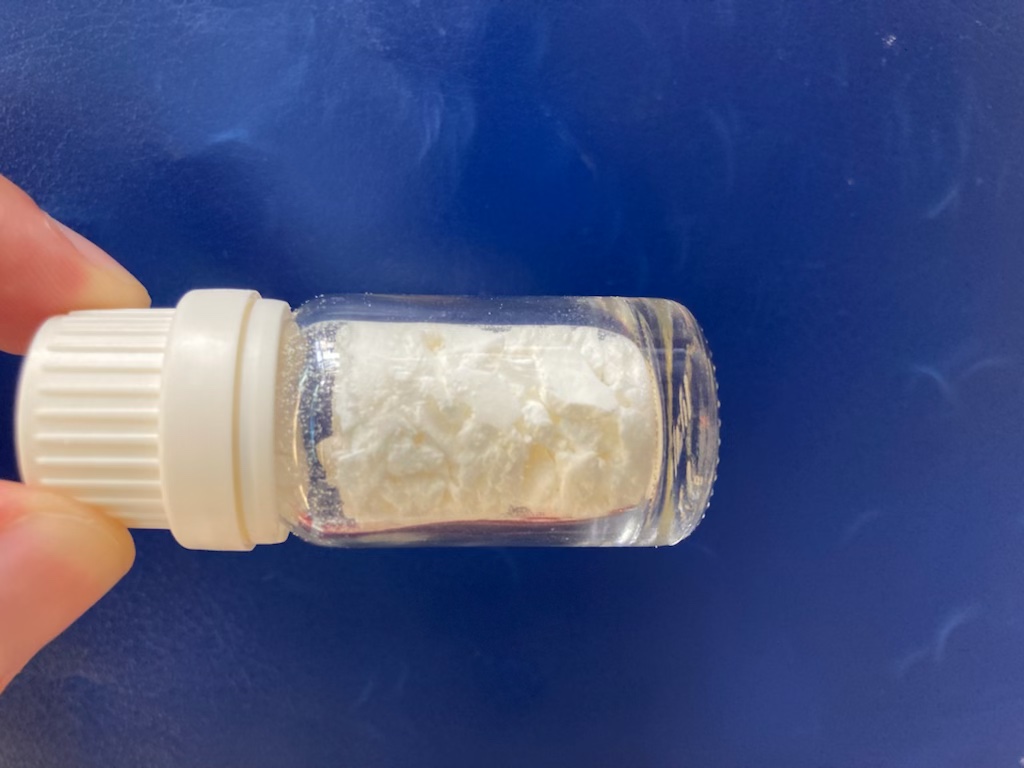 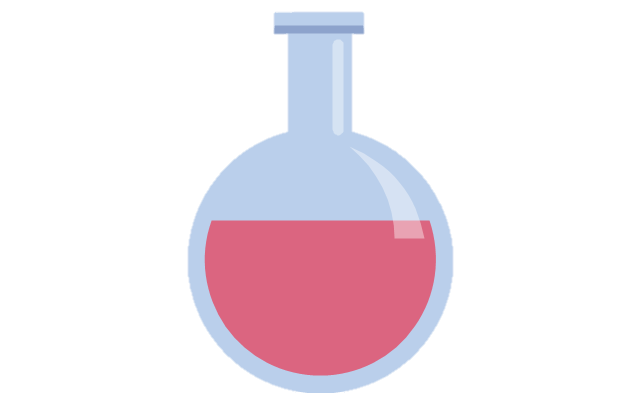 N435
1,4 BDODES
Figure 2. Enzymatically synthesized PBS oligomer (scaled up,10 g)
Figure 1. Apparatus for the production of PBS oligomers
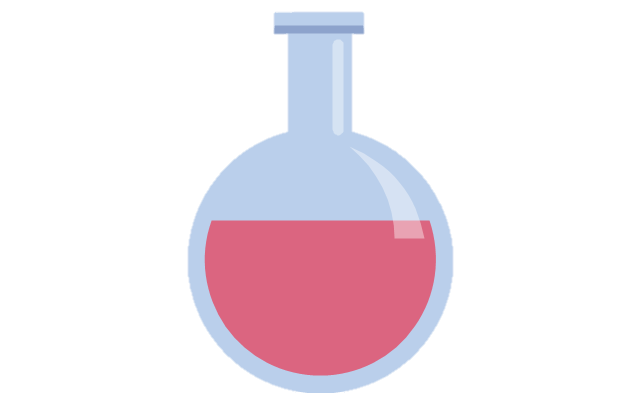 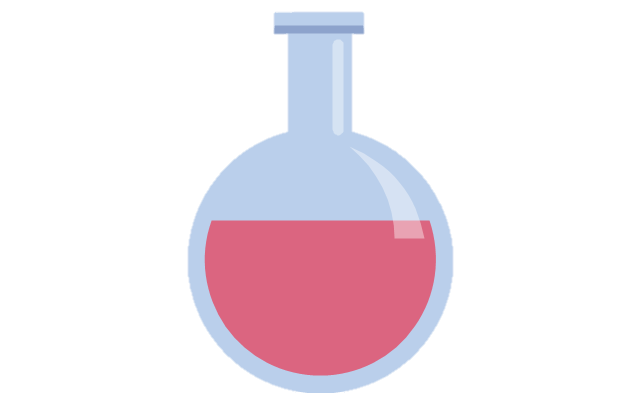 CHCl3
Reaction:T , P , t2(2nd stage))
Reaction:40℃, 24h(1st stage)
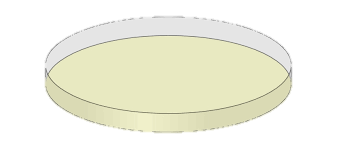 Filtration, Drying
PBS oligomer
PBS + N435
PBS + N435
PBS + N435
Results and Discussion
Evaluated process parameters:
90 and 95°C
Reaction temperature
Optimum conditions: 90°C, 20 mbar, 2h
Pressure
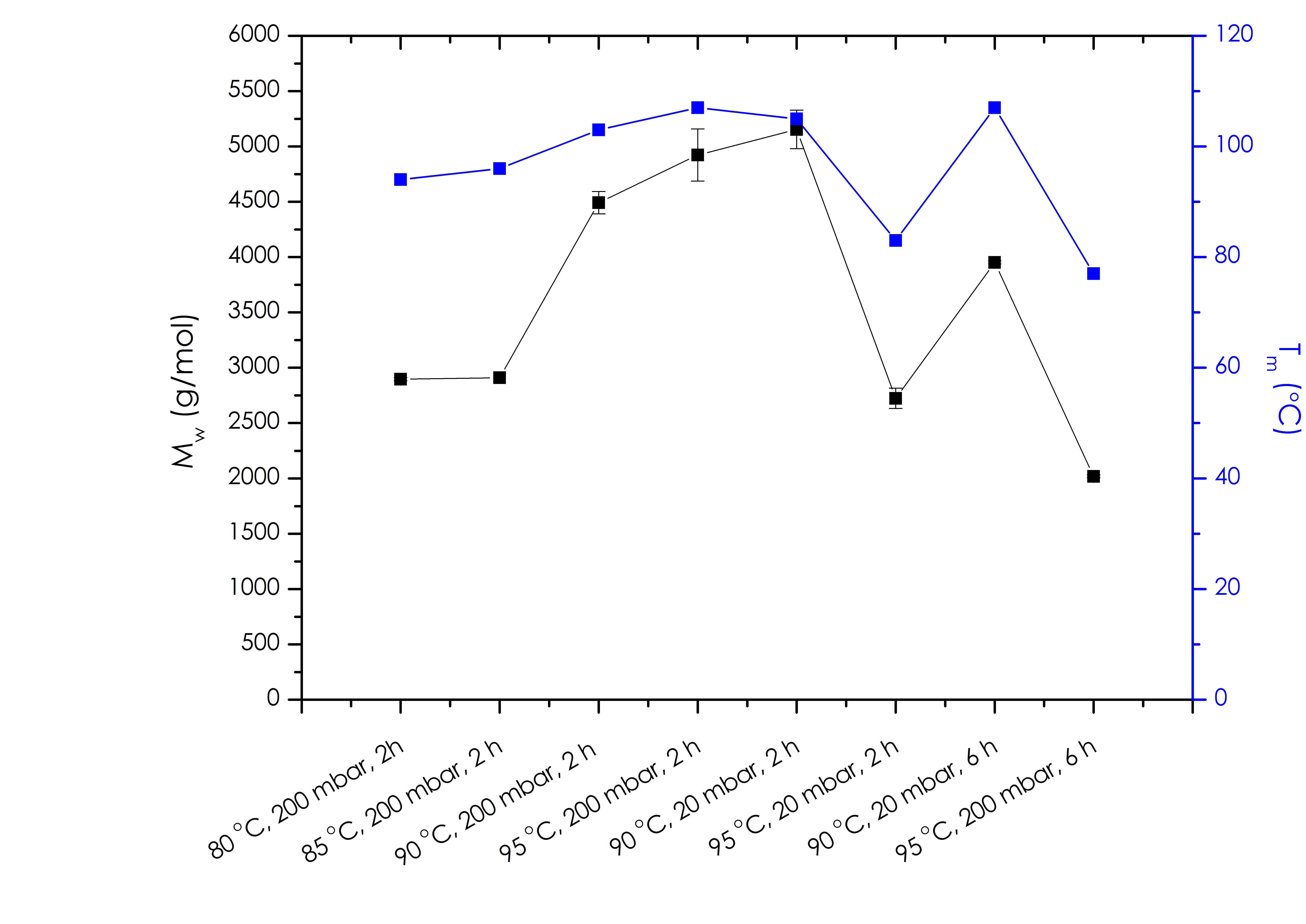 Reaction time
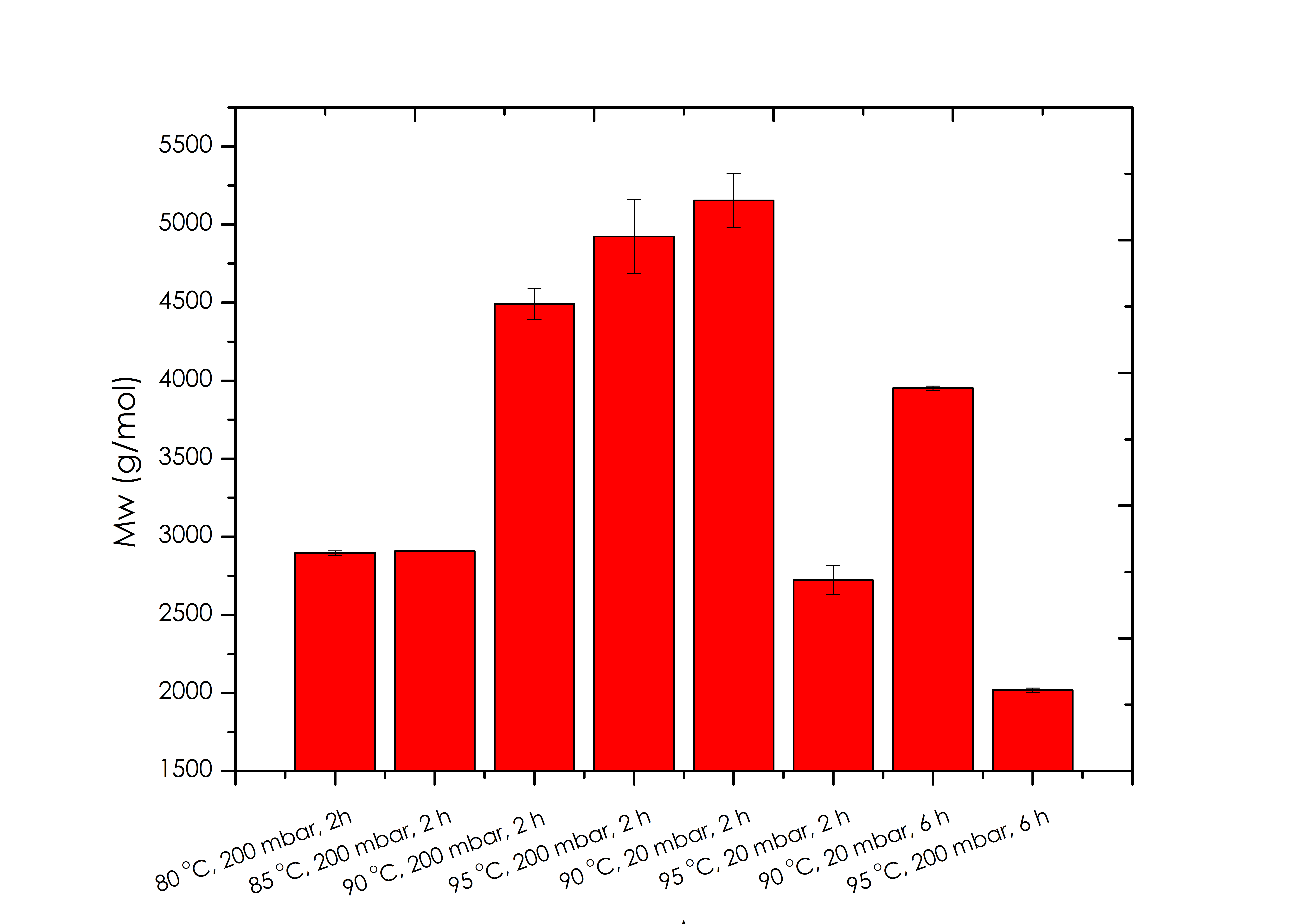 Table 1. Scaled-up PBS oligomer’s properties
The synthesized at 90 °C, 20 mbar, 2h product was successfully scaled up (ca. 10 g of product).
Conclusions
References
[1] Xu J, Guo B.H, Biotechnology Journal. 2010; 1149–1163. 
[2] Gigli M, Fabbri M, Lotti N, Gamberini R, Rimini B, Munari A. European Polymer Journal. 2016; 75: 431–460. 
[3] Douka A, Vouyiouka S, Papaspyridi L.M, Papaspyrides C.D. Progress in Polymer Science. 2018; 79: 1–25. 
[4] Gkountela C, Rigopoulou M,  Barampouti E.M, Vouyiouka S. European Polymer Journal. 2021; 143: 110197